1er. PISO
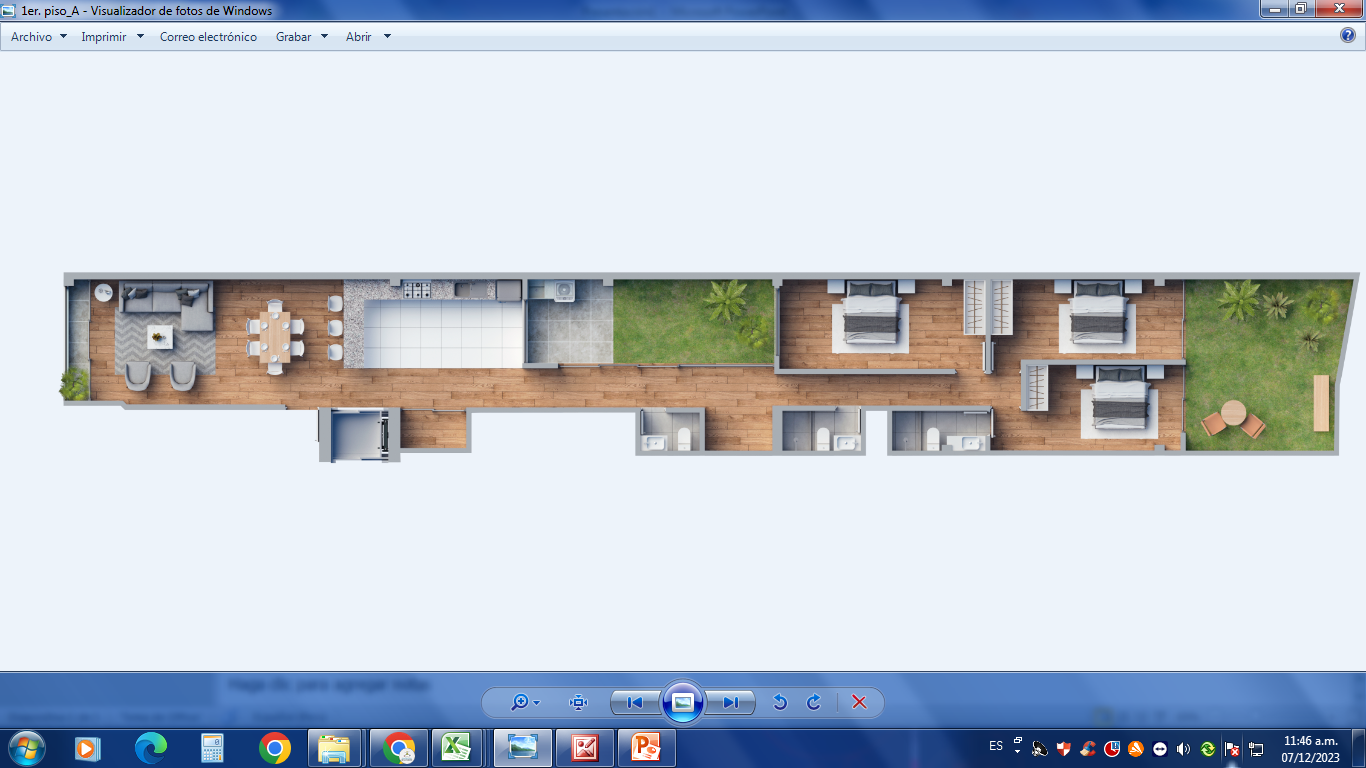 2do. A 6to.  PISO
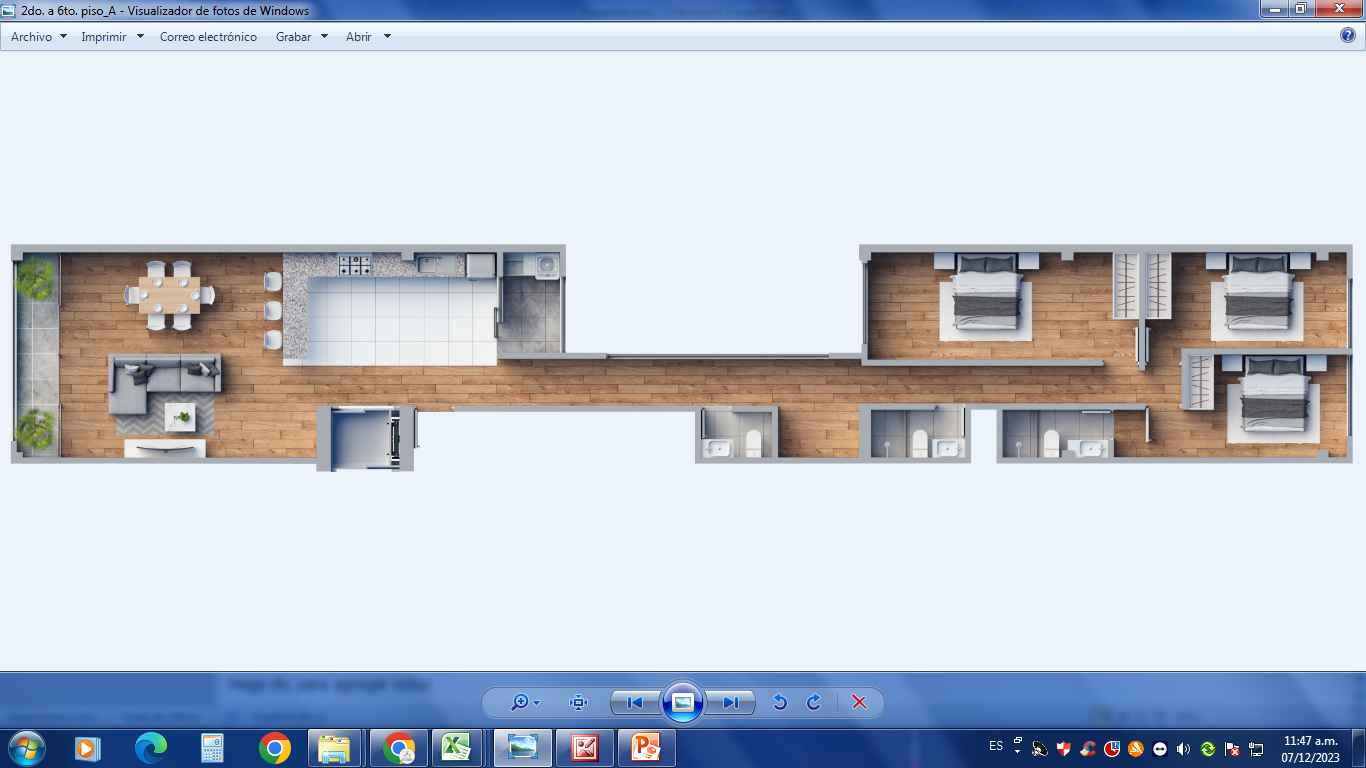 7mo. A 10mo.  PISO
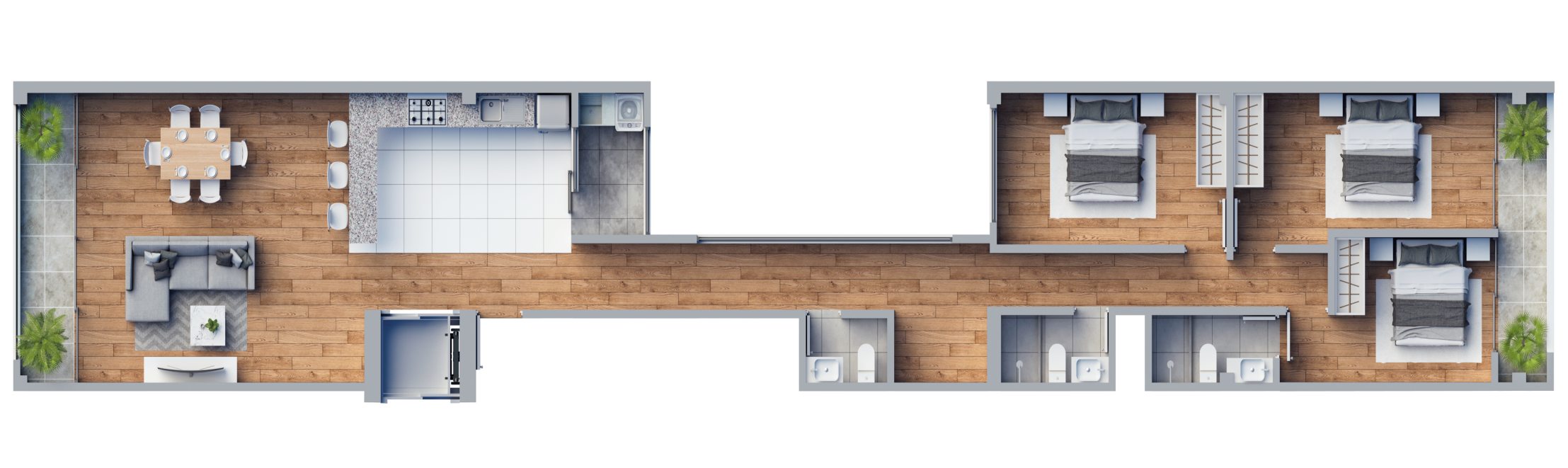 DÚPLEX 1ER. NIVEL
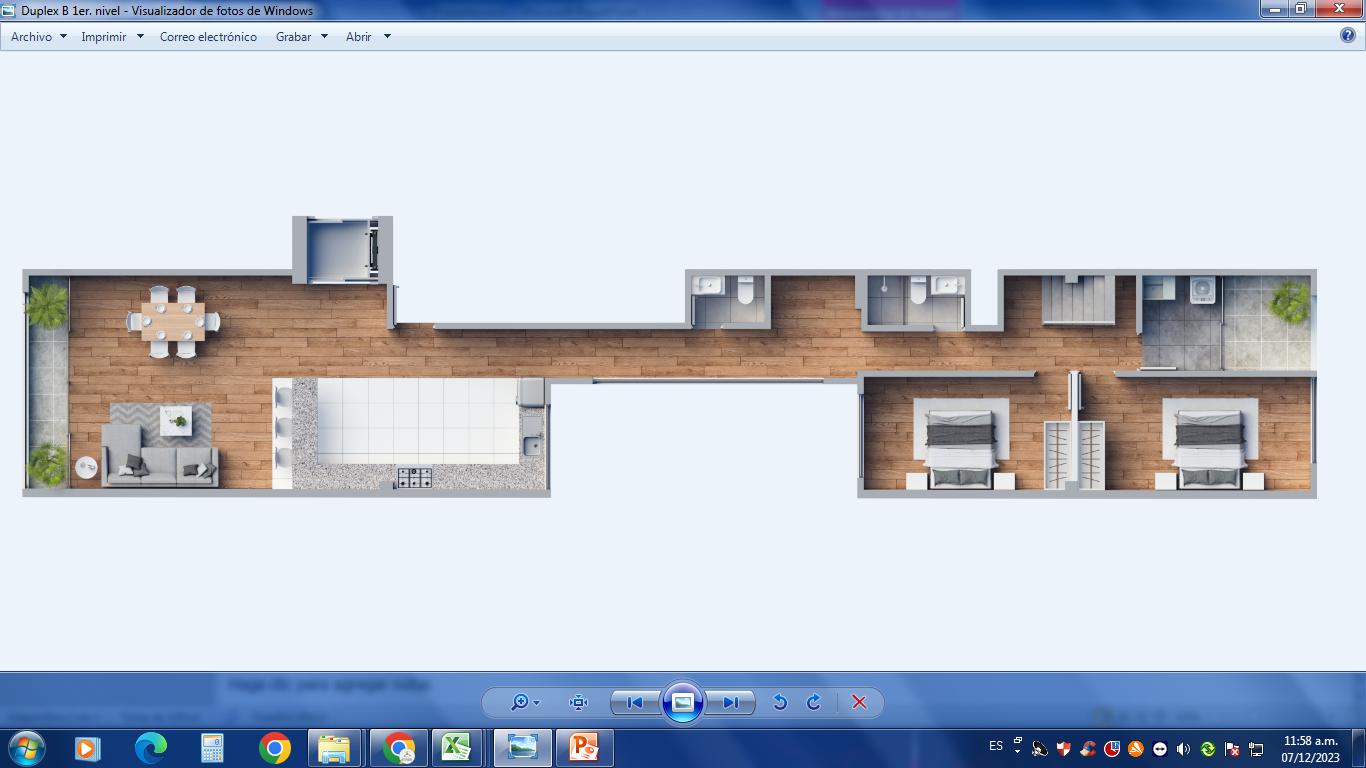 DÚPLEX 2DO. NIVEL
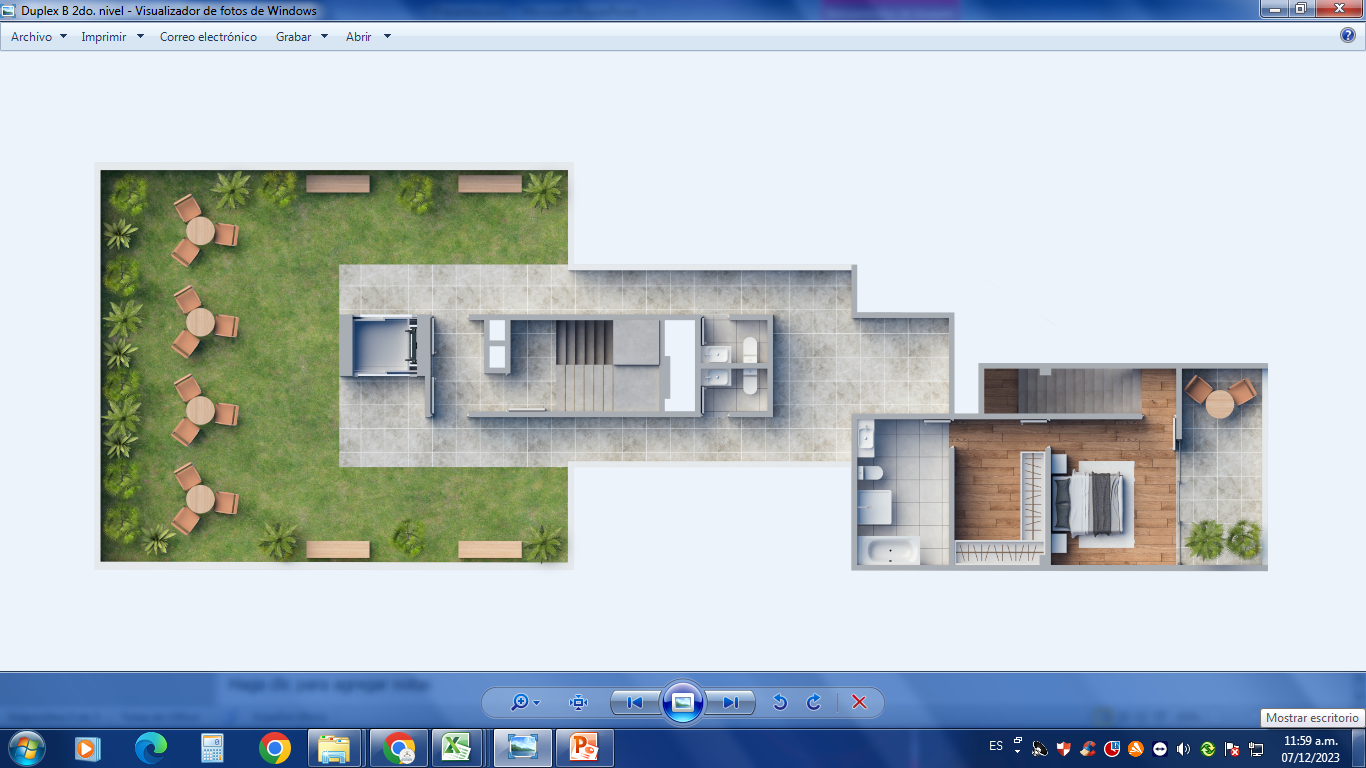